Python I
Max Bareiss
04/20/20
Python
Work started in 1990

Created by Guido van Rossum
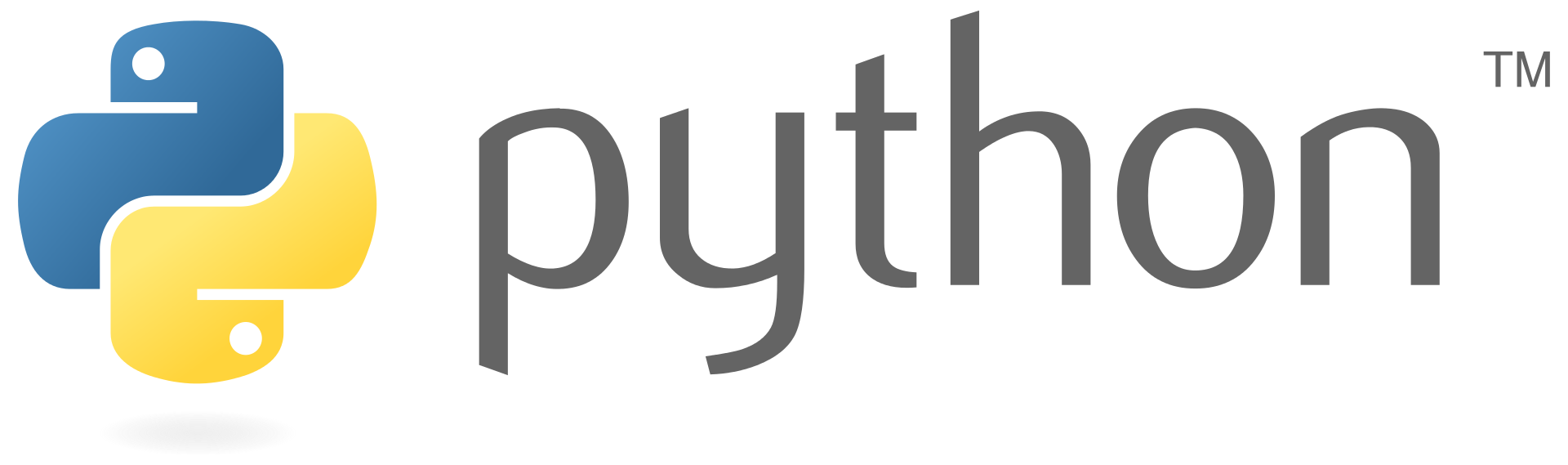 Main Use Areas
Science
Numpy, SciPy, Dask, OpenCV
Web
Flask, Gunicorn, Django, YouTube, Dropbox
Embedded
CircuitPython and MicroPython
General Programming
borg, many new *nix tools
Common Complaints
Whitespace

Installing packages

Slow

Python 2 or 3?
Installing Python
Opinionated

“I don’t care or know better”
Linux: You’ve already got it
Windows: Official installer from website

“I might use Python for STEM stuff”
Anaconda Python 3
“I have strong opinions”
You’ve already got it
Editor Recommendations
Highly Opinionated

“Just get me going, I don’t care”
Windows
Notepad++
Not Windows
Visual Studio Code

“I don’t want to make this choice again”
Windows
Visual Studio Community Edition
Not Windows
Visual Studio Code
“I am a VT student”
Windows
Visual Studio Enterprise Edition
Not Windows
PyCharm

“I have strong opinions”
Then you don’t want mine
Course Direction
https://diveintopython3.problemsolving.io/
Basic Data Structures
Booleans
Numbers
Strings
Bytes
Lists
Tuples
Sets
Dicts
Booleans
True and False
“Truthiness”
Empty lists
Zero
Numbers
Real, complex, decimal, integer
No limits!

3.14159
Strings
Human-readable text in some encoding

“Hello World!”
Bytes
Undifferentiated data

0xDEADBEEF
Lists
Variable length, ordered, mutable
Zero-indexed
Slices include first, exclude second

[12,2,3,324.0,True,”Seven”,]
Tuples
Immutable
Groups of values

(“One”,2,3)
(“Single Item Tuple”,)
Sets
Like lists
Unordered, all items unique
Test for membership is cheap

{1,2,”three”}
Dicts
Unordered key <> value pairs
Keys, Values can be anything

{“key1”:”value1”,”yes”:”no”}
Flow Control
while
if
for
with
Modules
Stores other people’s code
Lots of complicated internal details
Lots of them

Use Python docs
https://docs.python.org/
Pick the right version at the top of the page

import os
Installing Packages
conda
pip
easy_install
git + setup.py
Project – Calculating Pi
Monte Carlo Methods
Developed in WWII for Atomic Bomb research
Used by people who are too lazy to do statistics
Also by people solving very hard problems
Algorithm
Code
from random import random
from math import sqrt

inside = []
big_number = 10000000
for i in range(big_number):
    x = random()*2-1
    y = random()*2-1
    r = sqrt(x**2+y**2)
    if r < 1:
        inside.append(i)

print(4*len(inside)/big_number)
Questions?